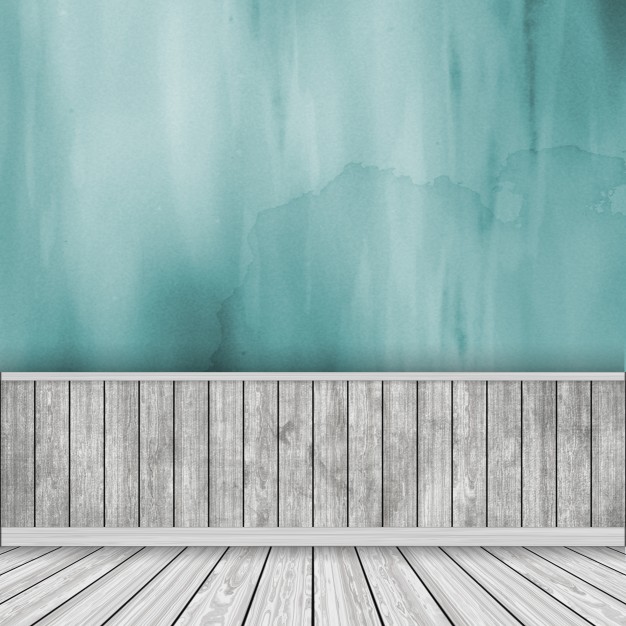 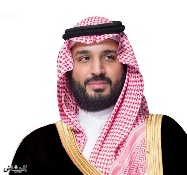 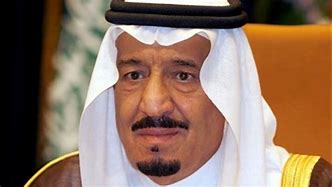 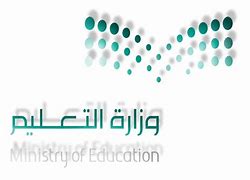 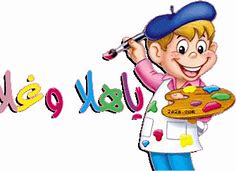 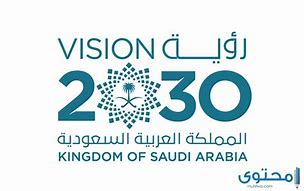 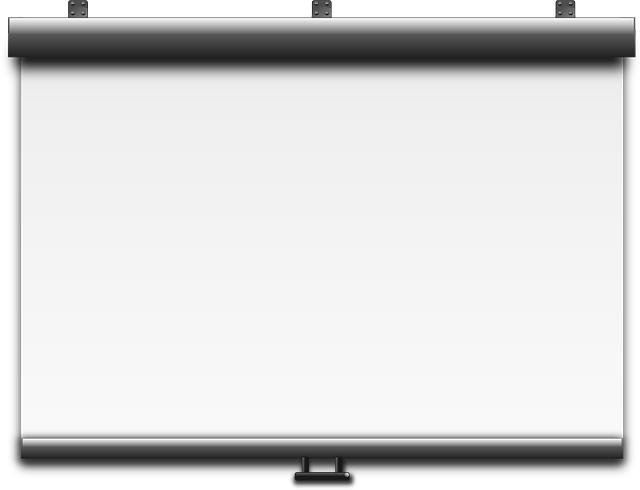 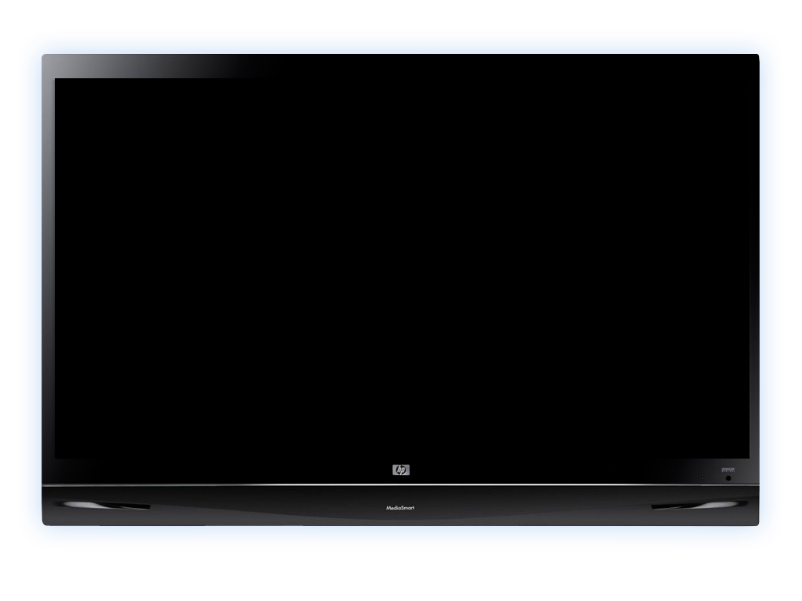 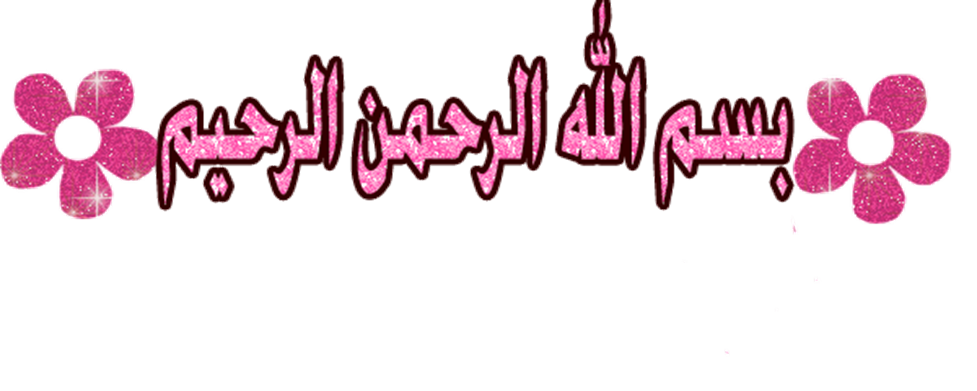 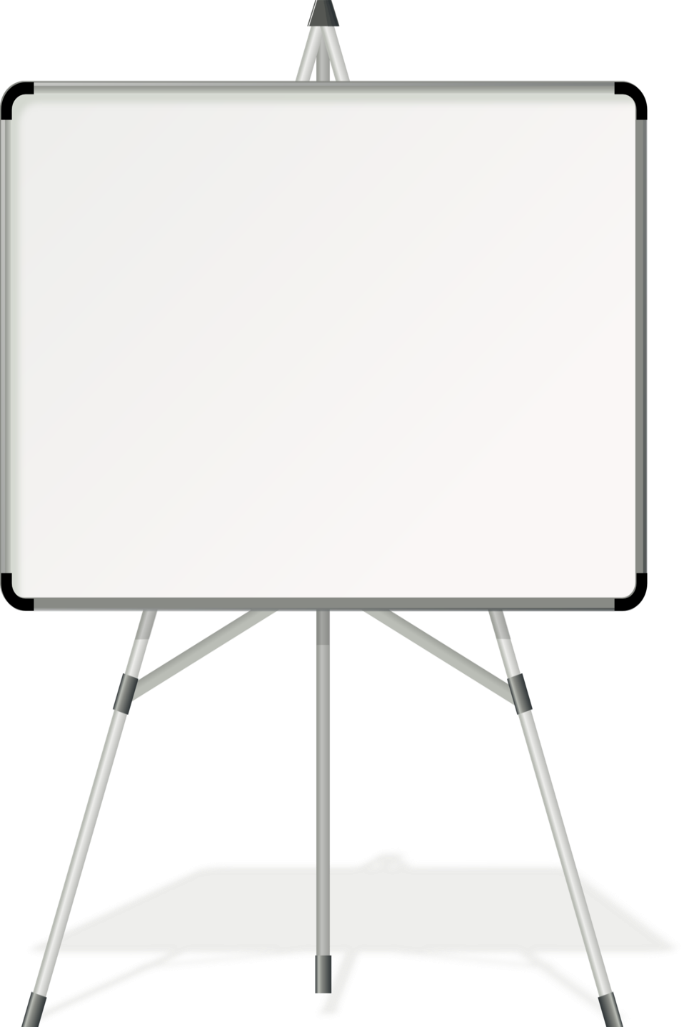 التاريخ :   16-7-1442هـ
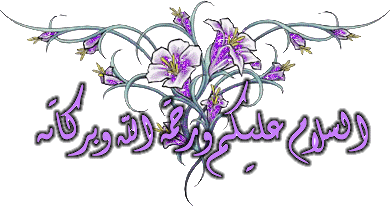 اليوم : الأحد
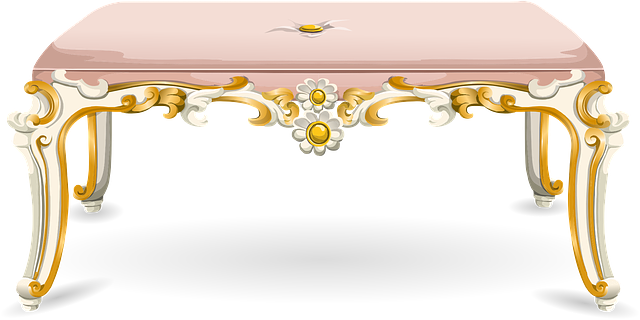 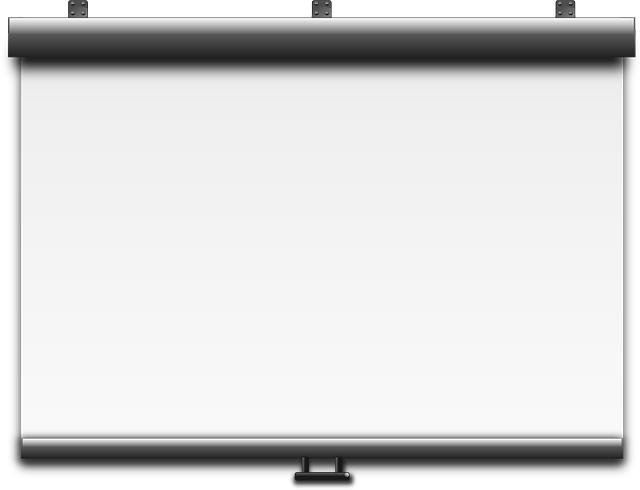 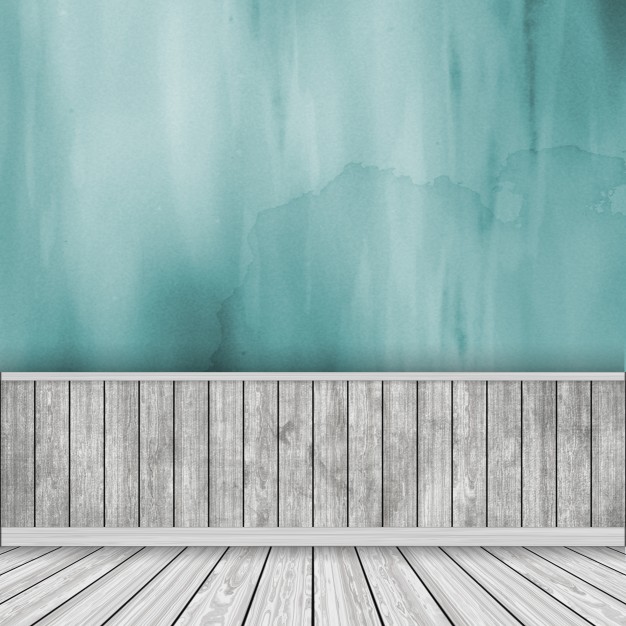 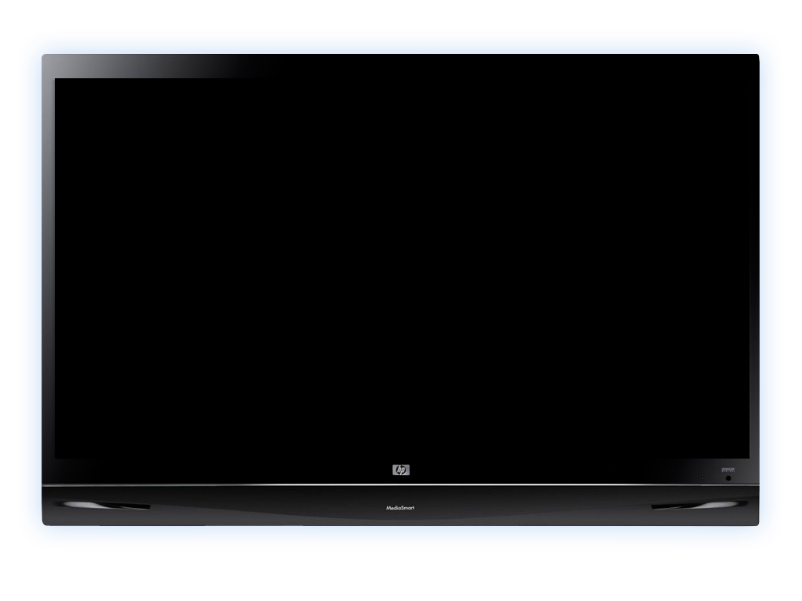 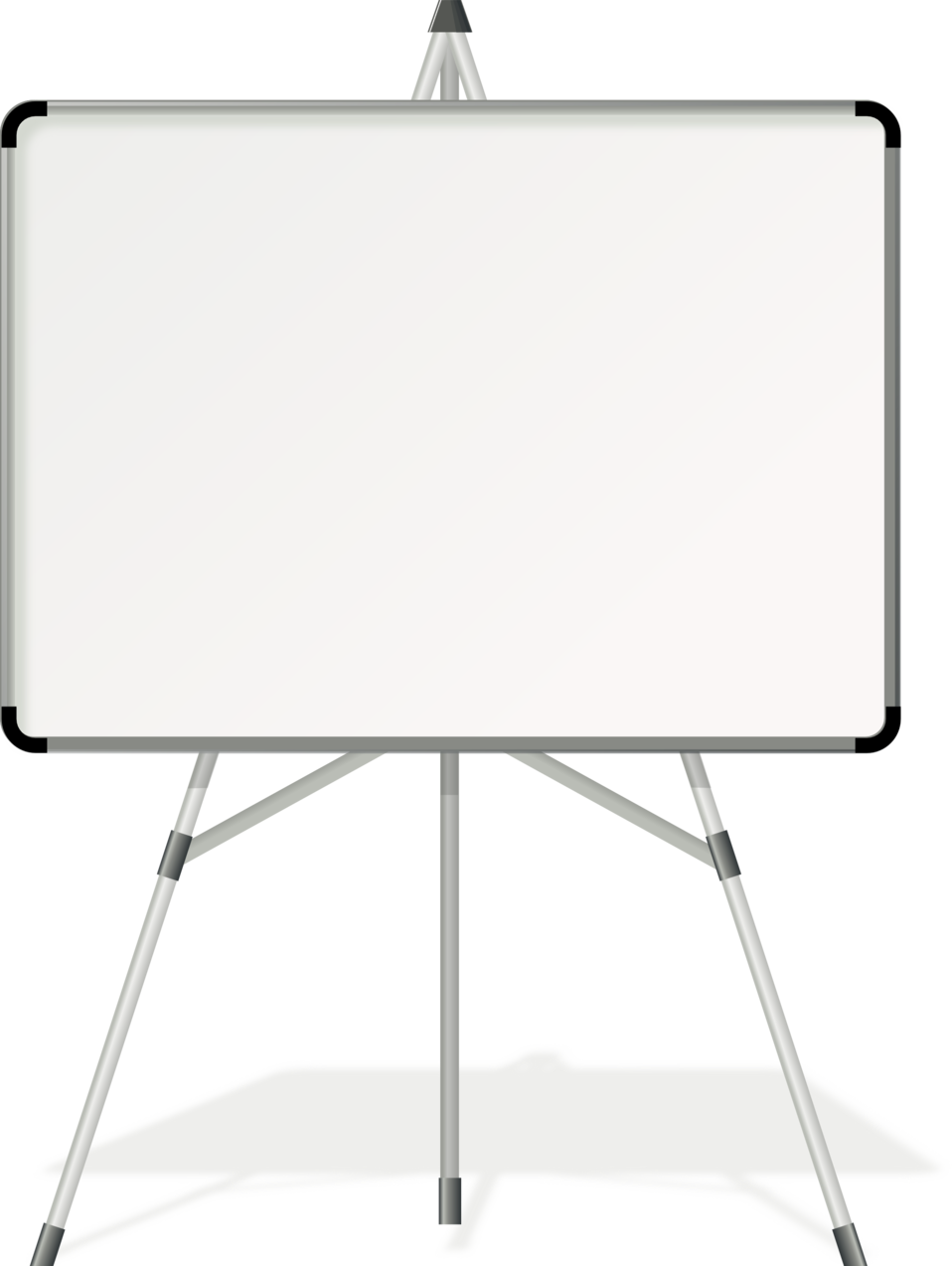 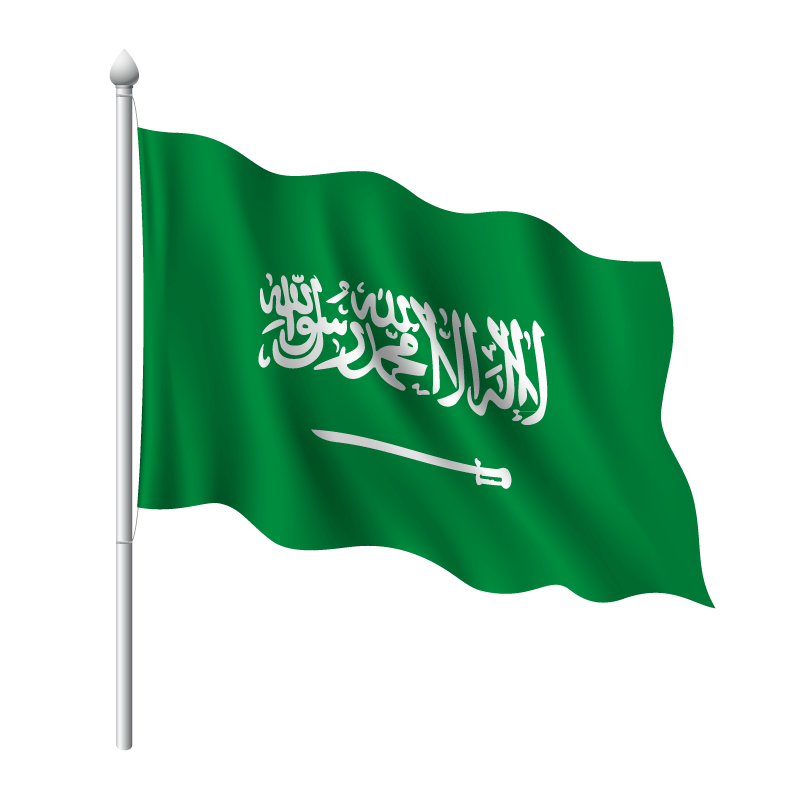 السلام الملكي
أحبك يا وطني
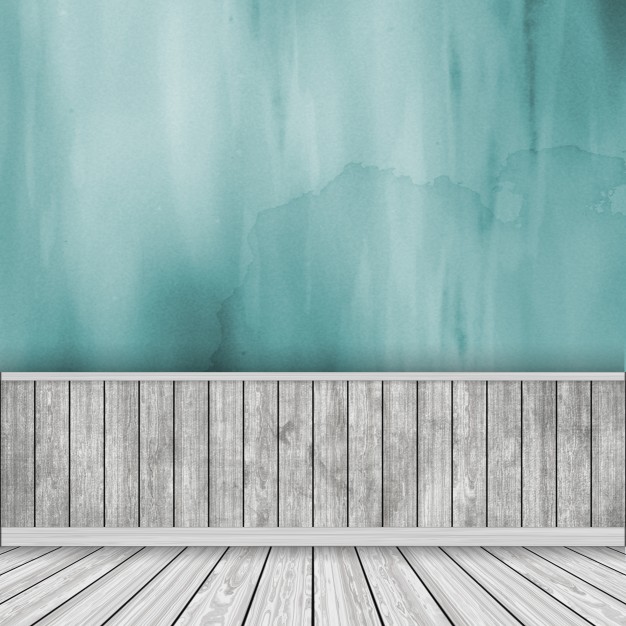 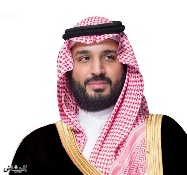 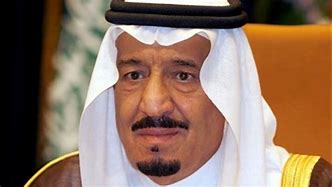 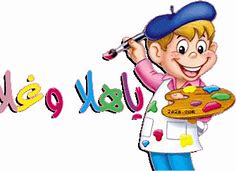 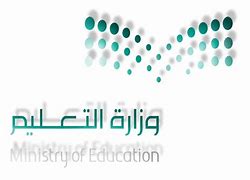 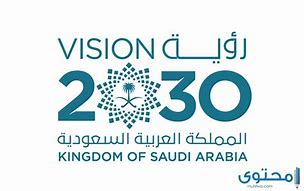 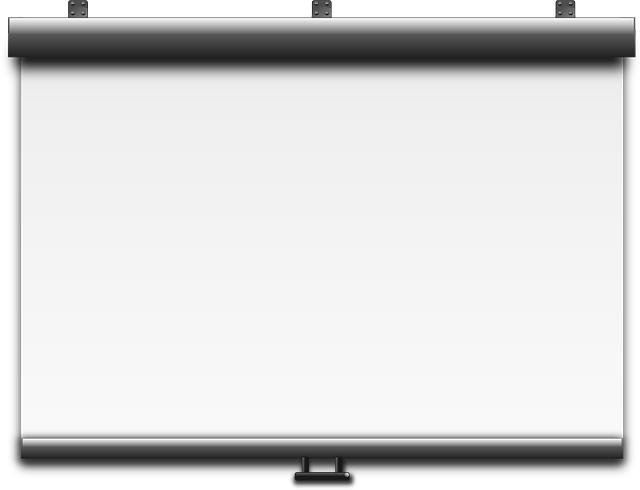 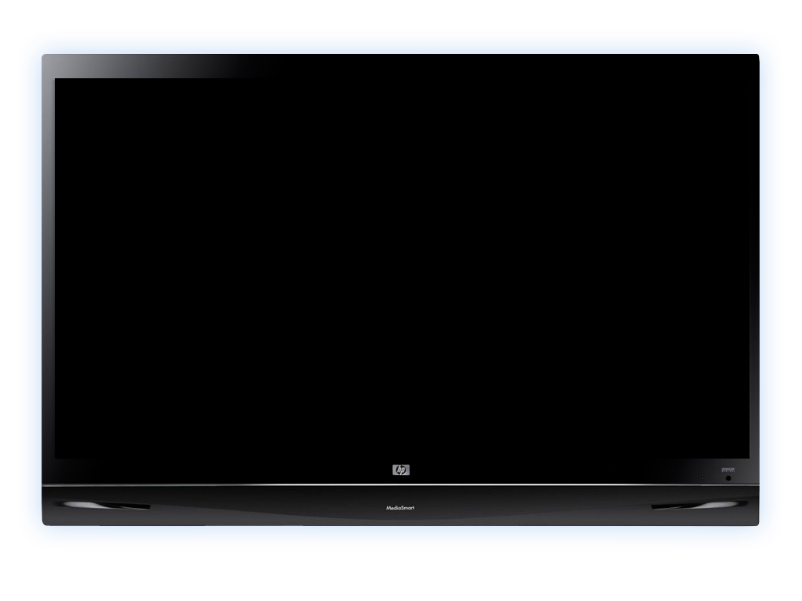 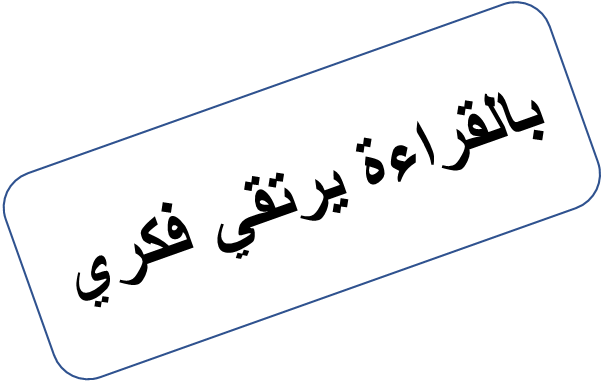 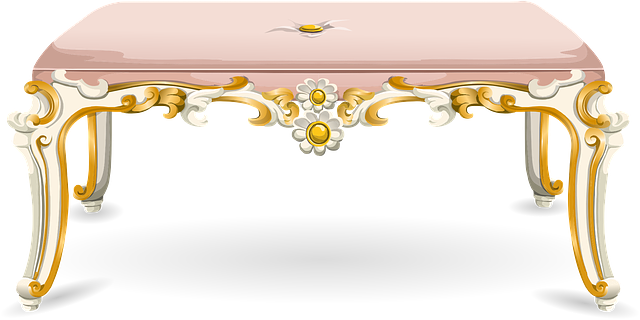 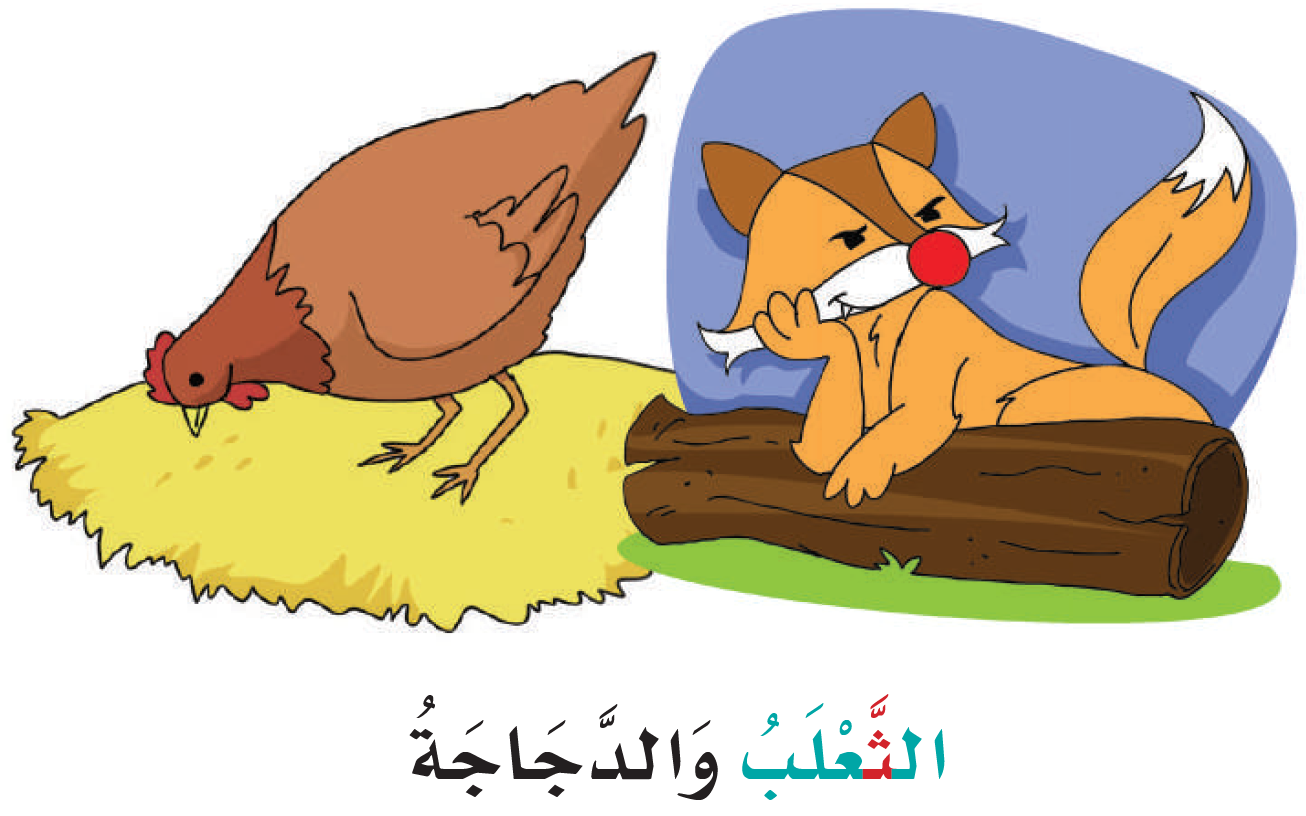 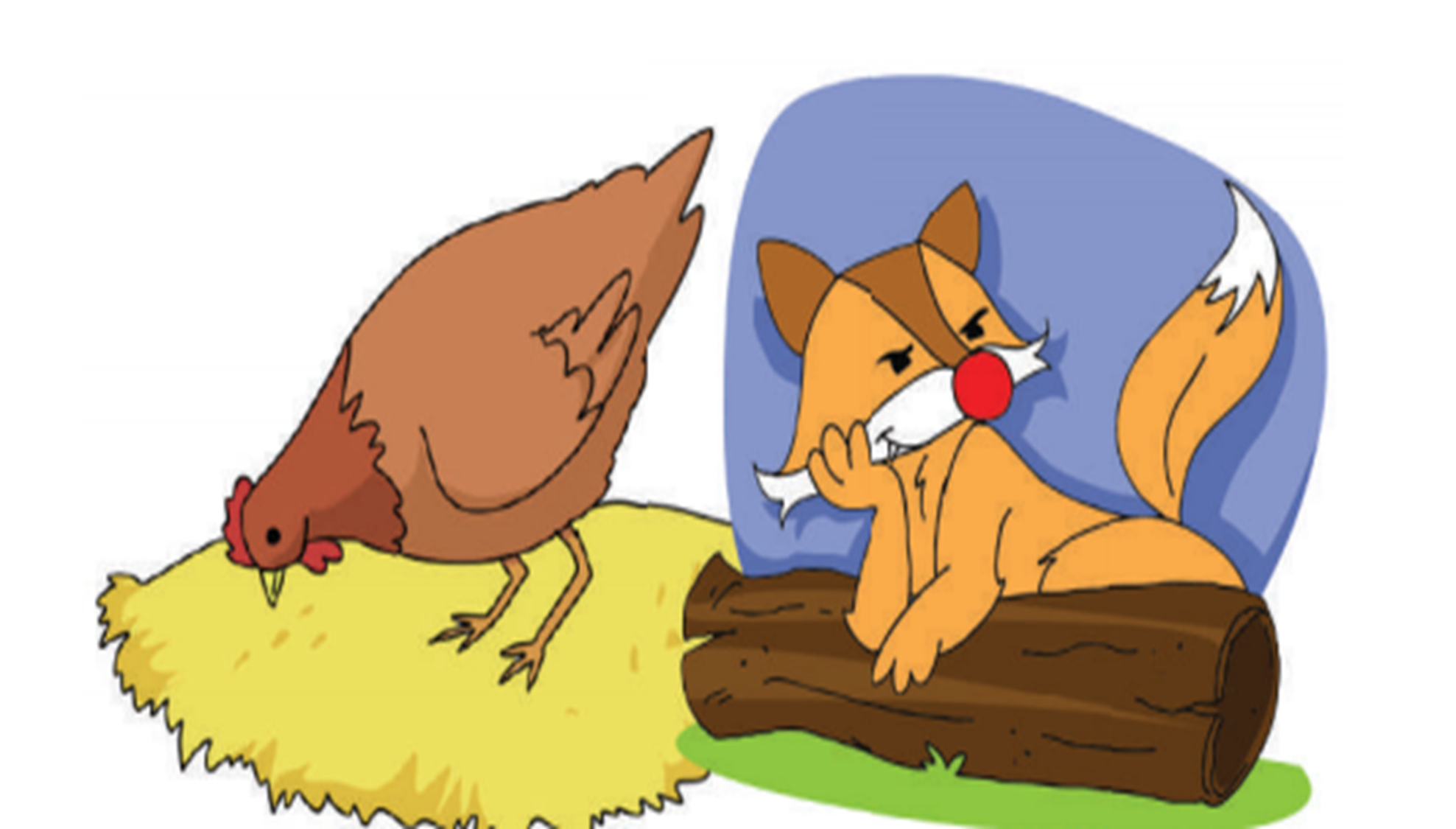 مبدعتي المفكرة تأملي الصورة واستنتجي في أي مكان سوف تدور أحداث قصتنا ....؟
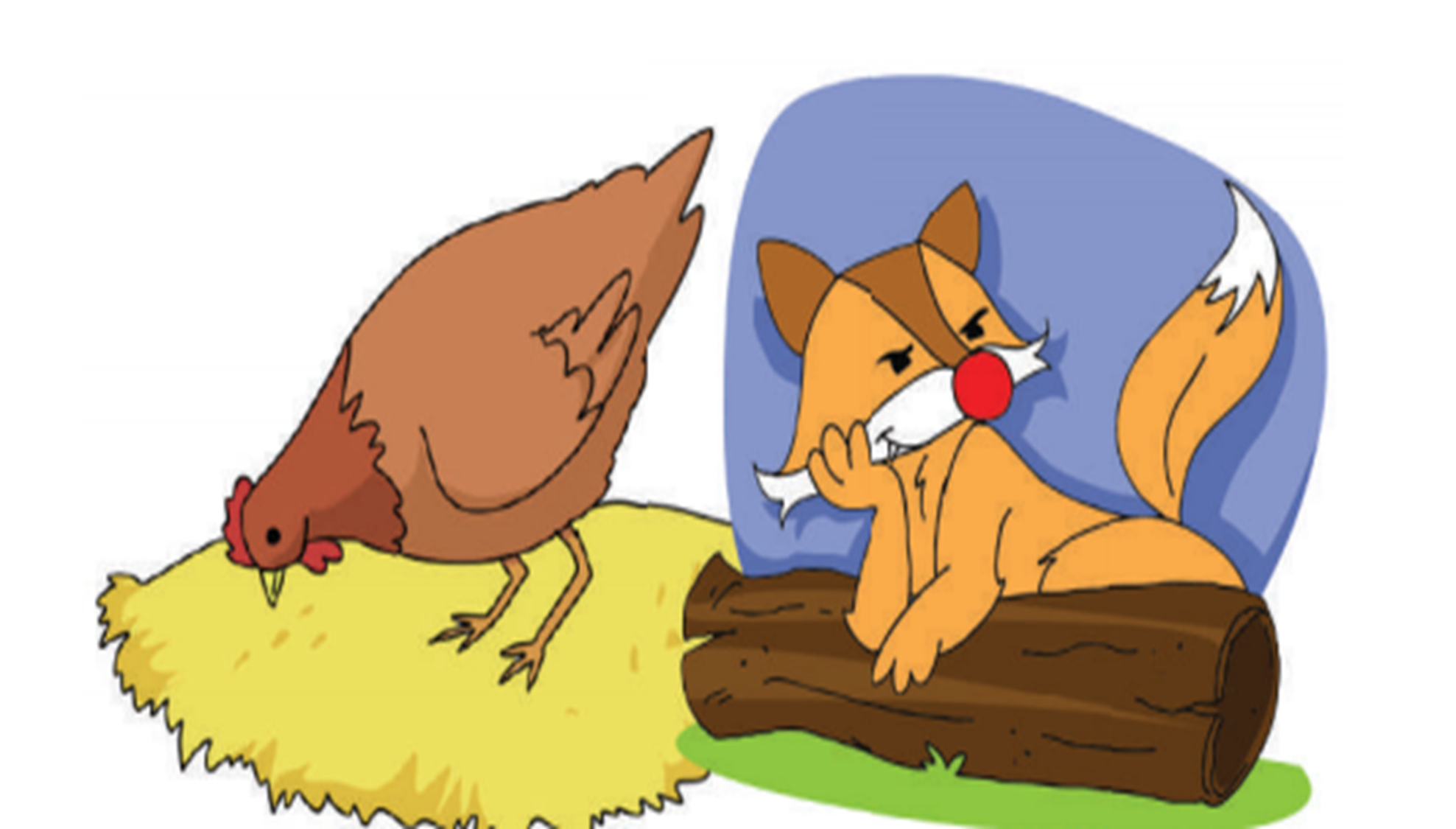 أقرأ بتمعن 
قراءة صحيحة
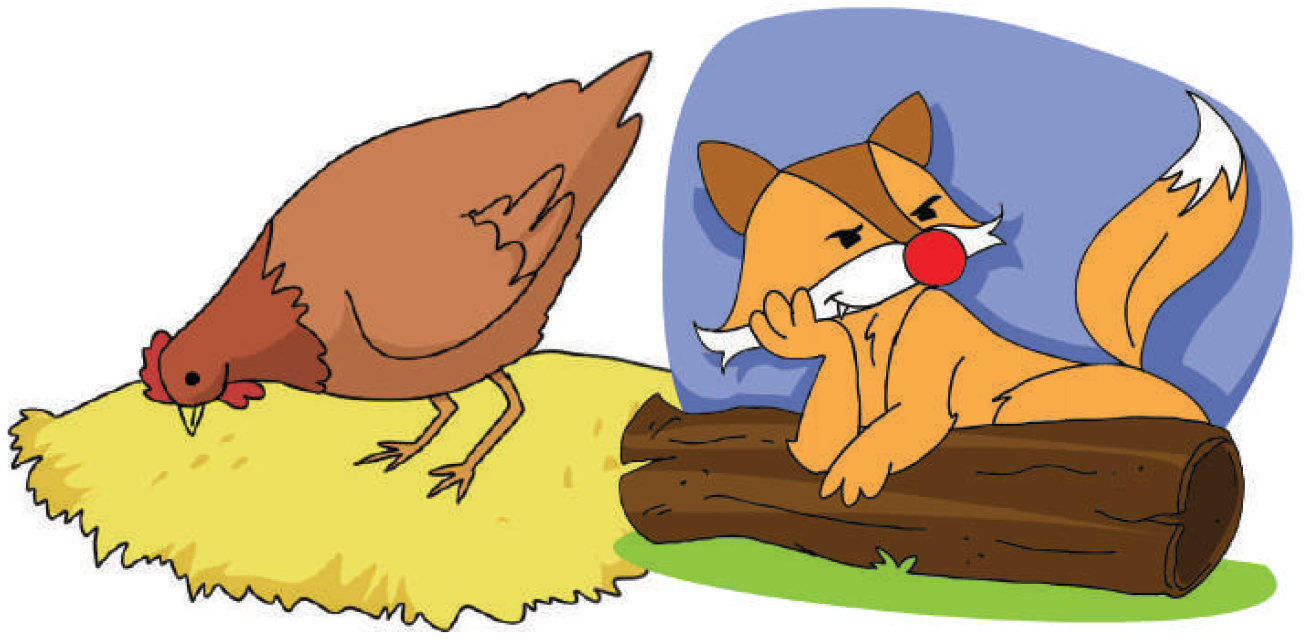 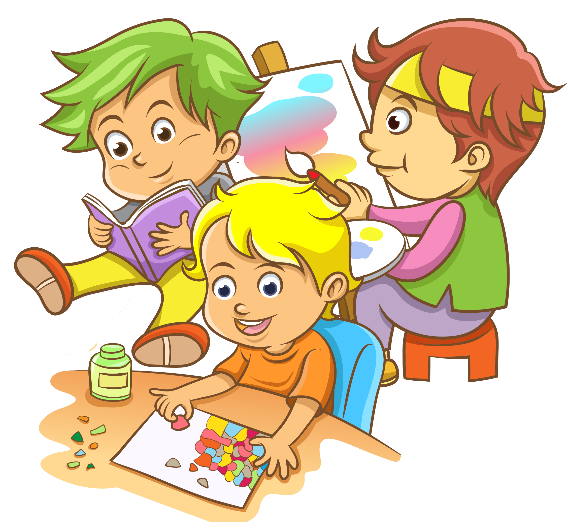 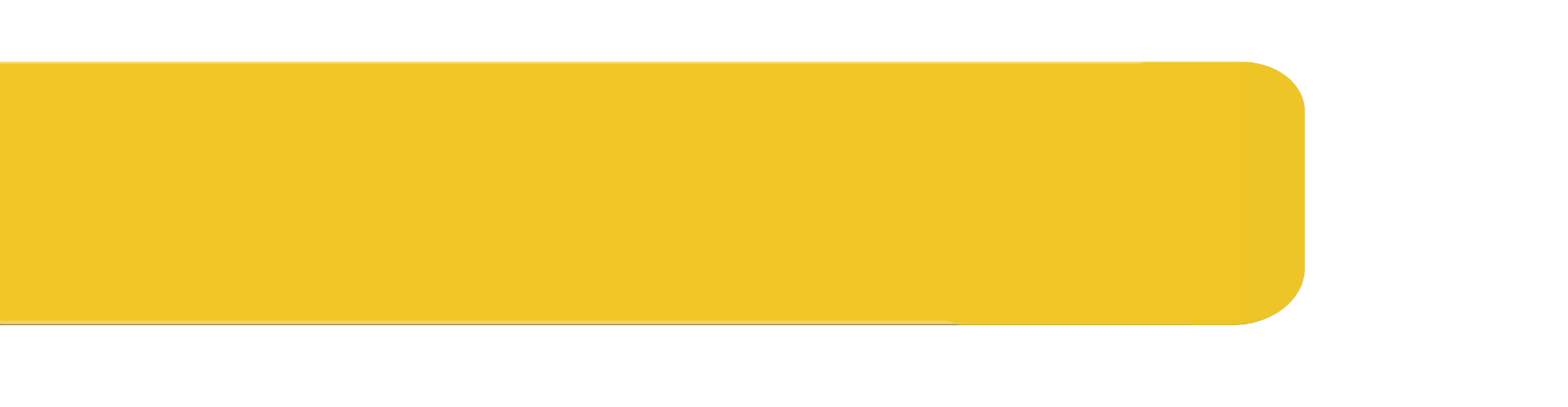 النص الإثرائي
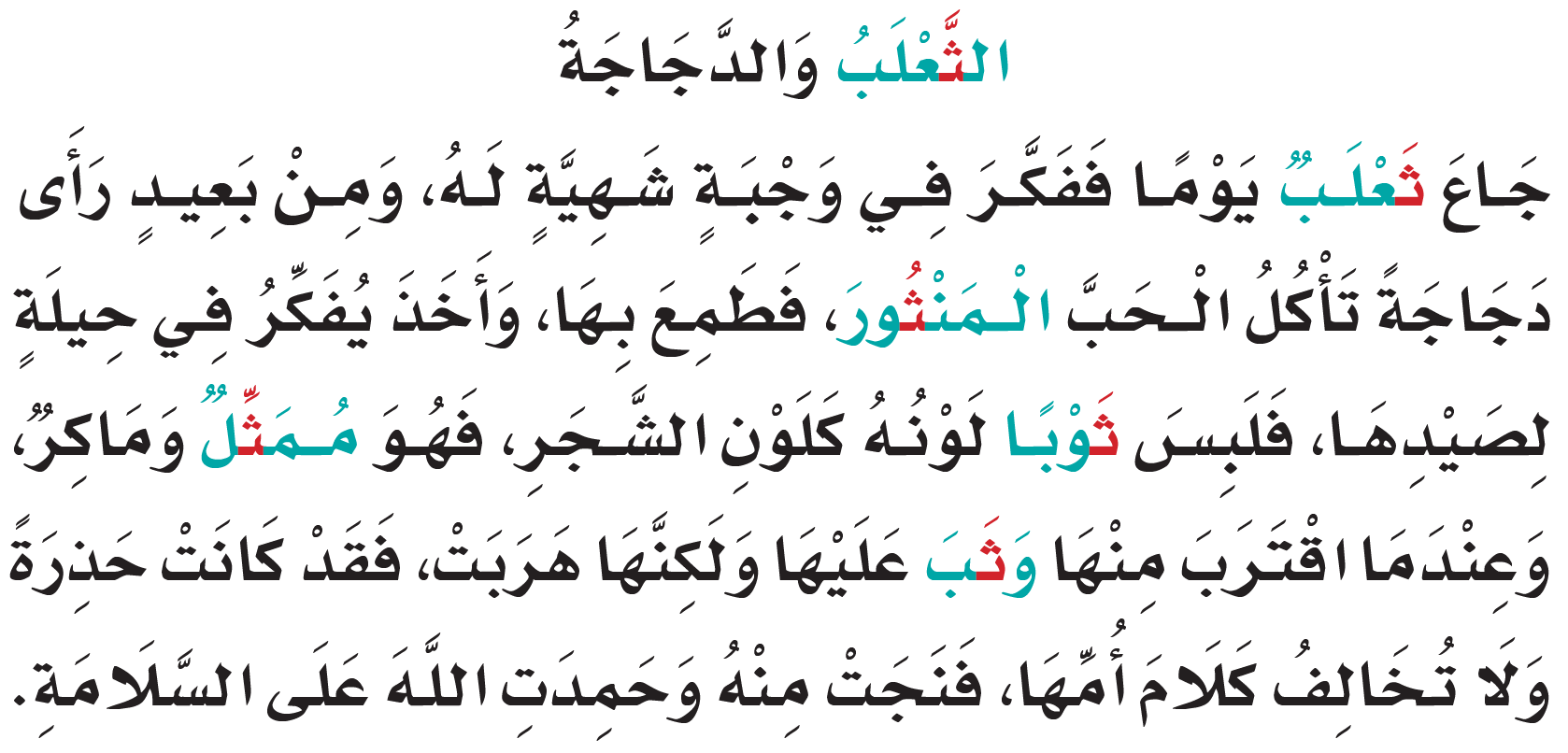 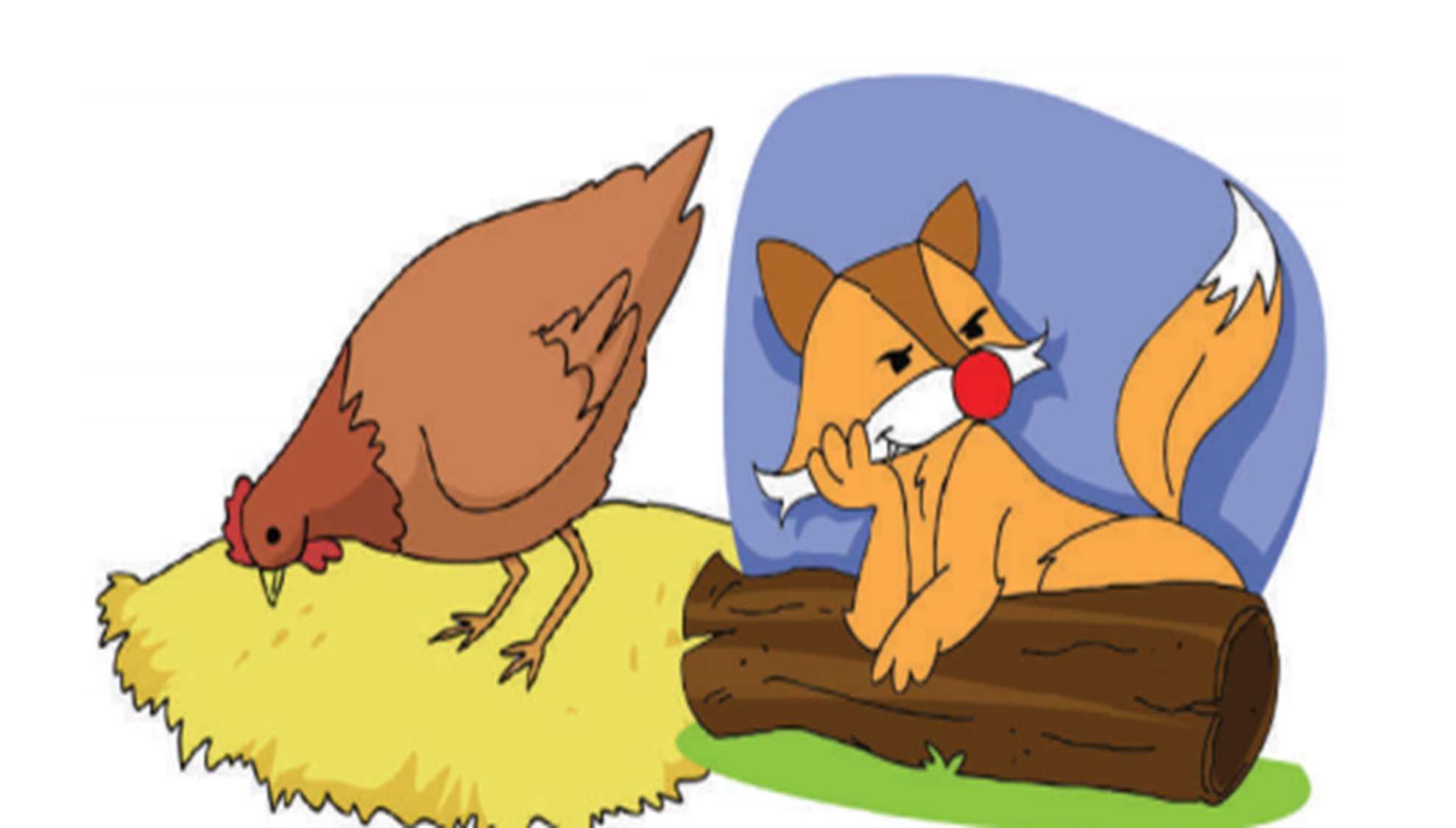 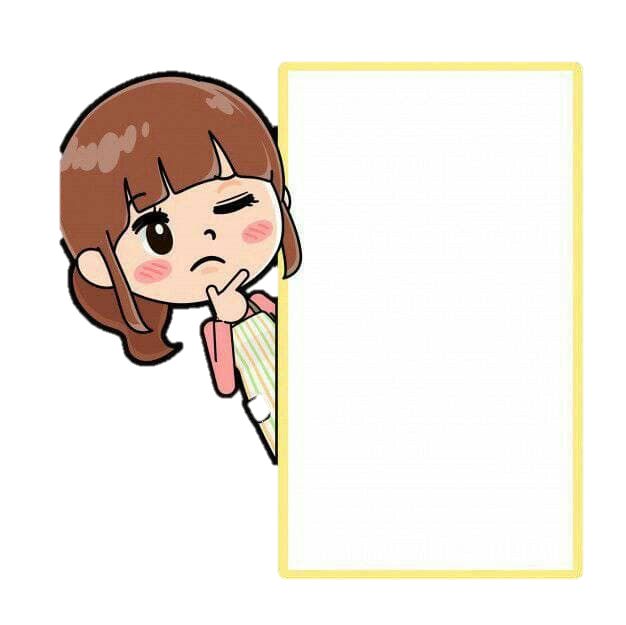 مبدعتي المفكرة
هيا بنا لنختبر معلوماتنا 
من خلال اختيار الإجابة الصحيحة :
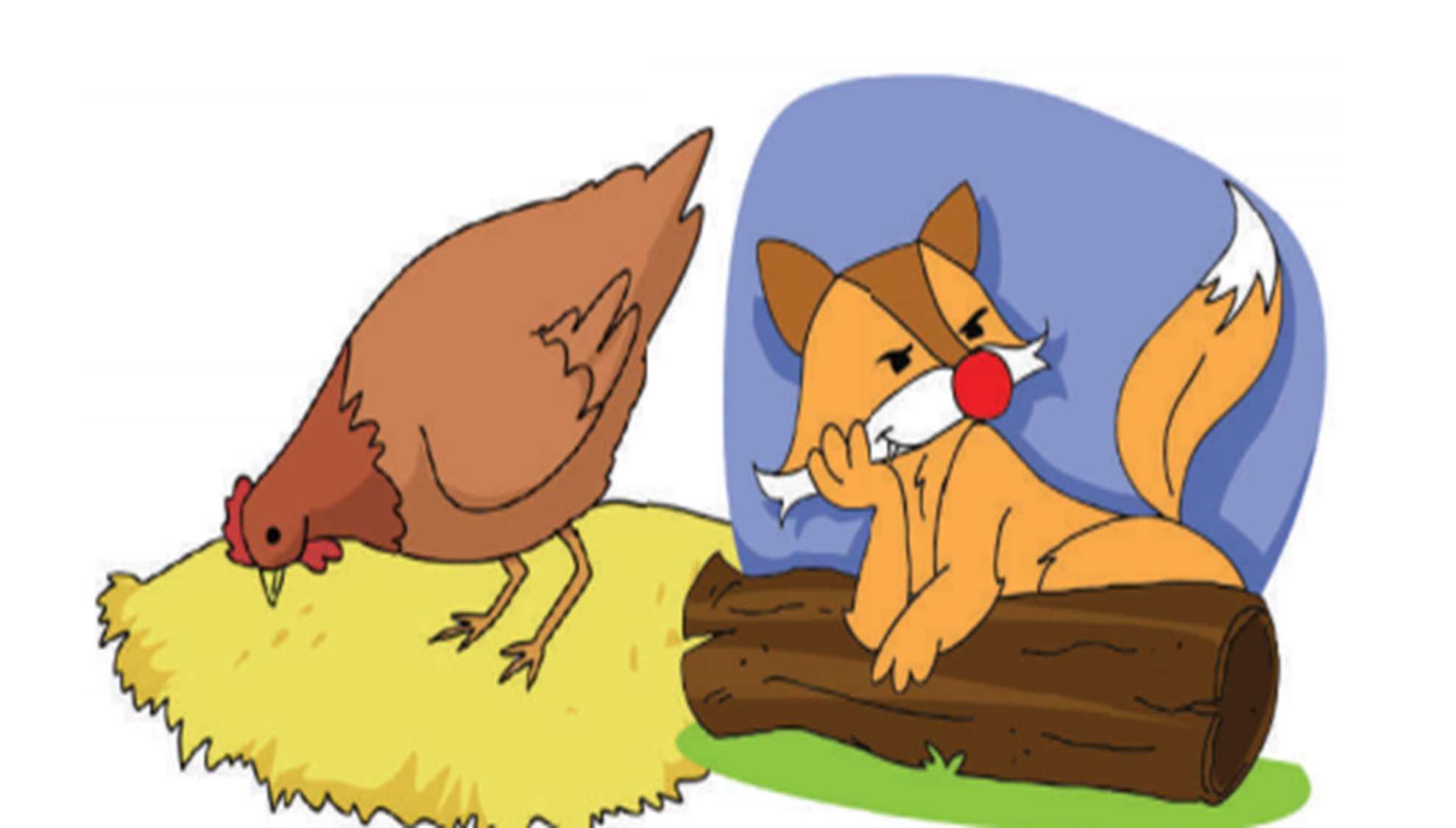 1- شخصيات القصة
الثعلب
الذئب والدجاجة
الثعلب والدجاجة
الدجاجة
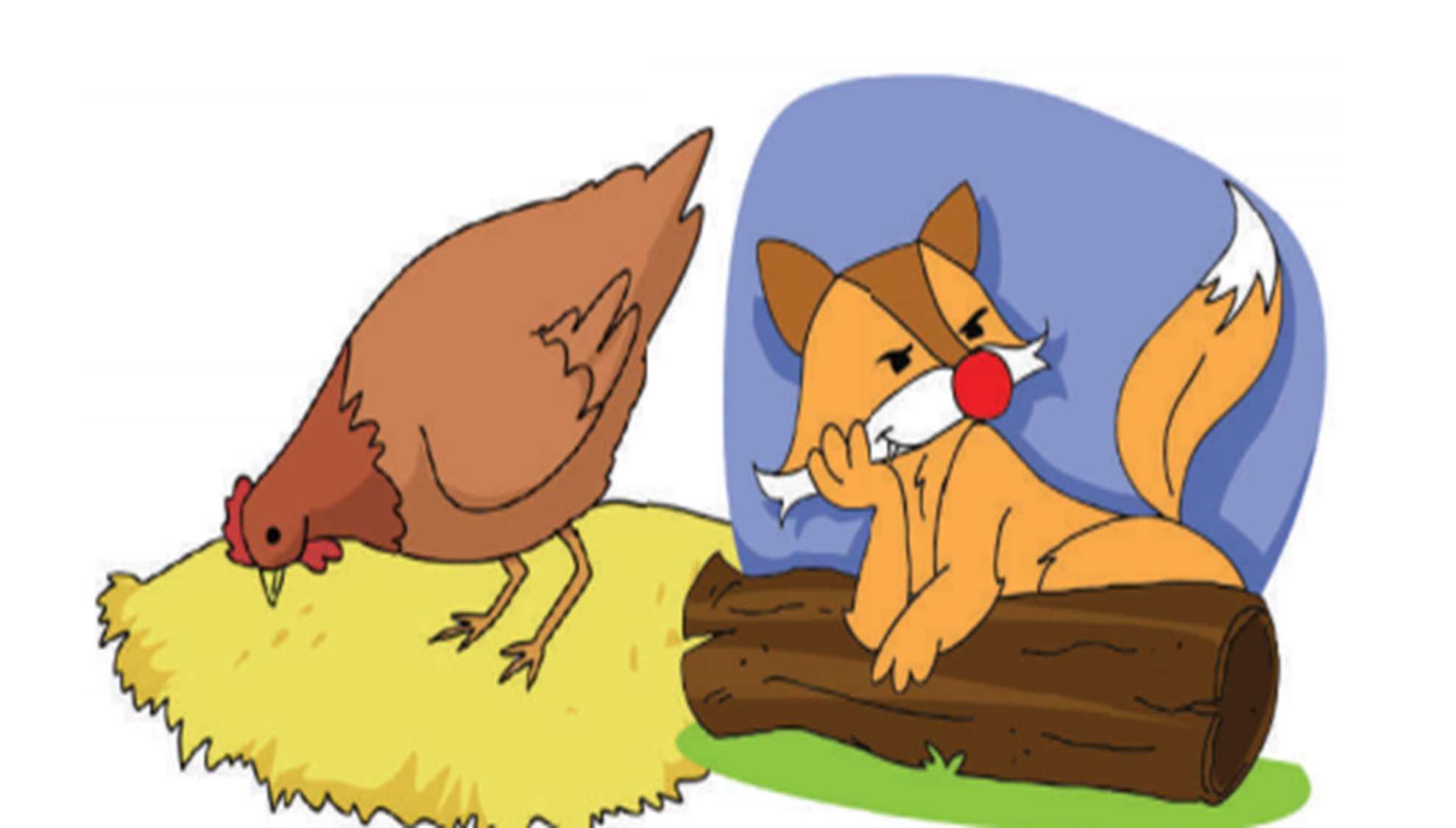 - عندما جاع الثعلب فكر في .........
وجبة شهية
تفاحة
موزة
خبز
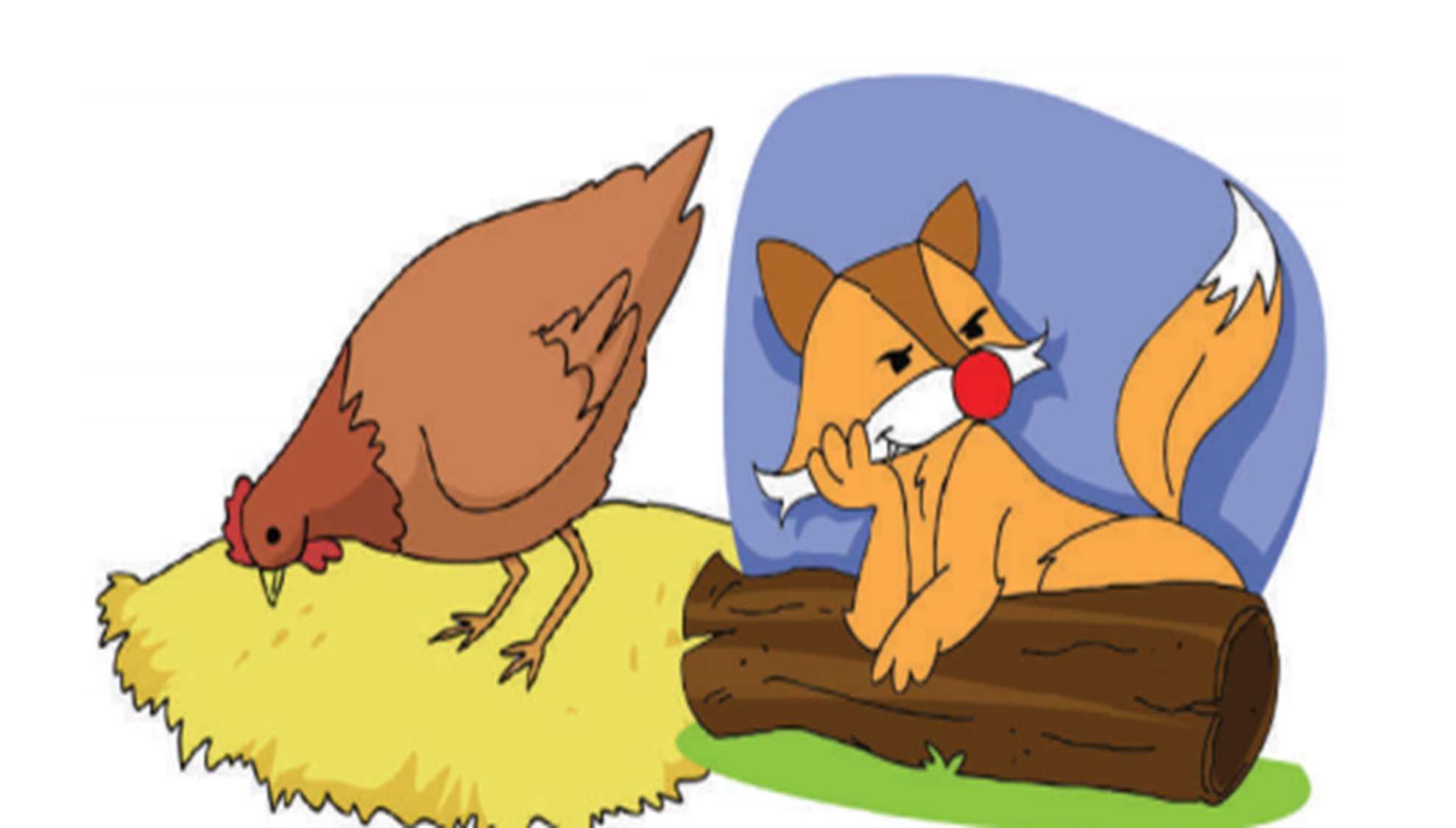 - ماذا كانت الدجاجة تفعل؟
تلعب
تنام
تأكل الحب
تجلس
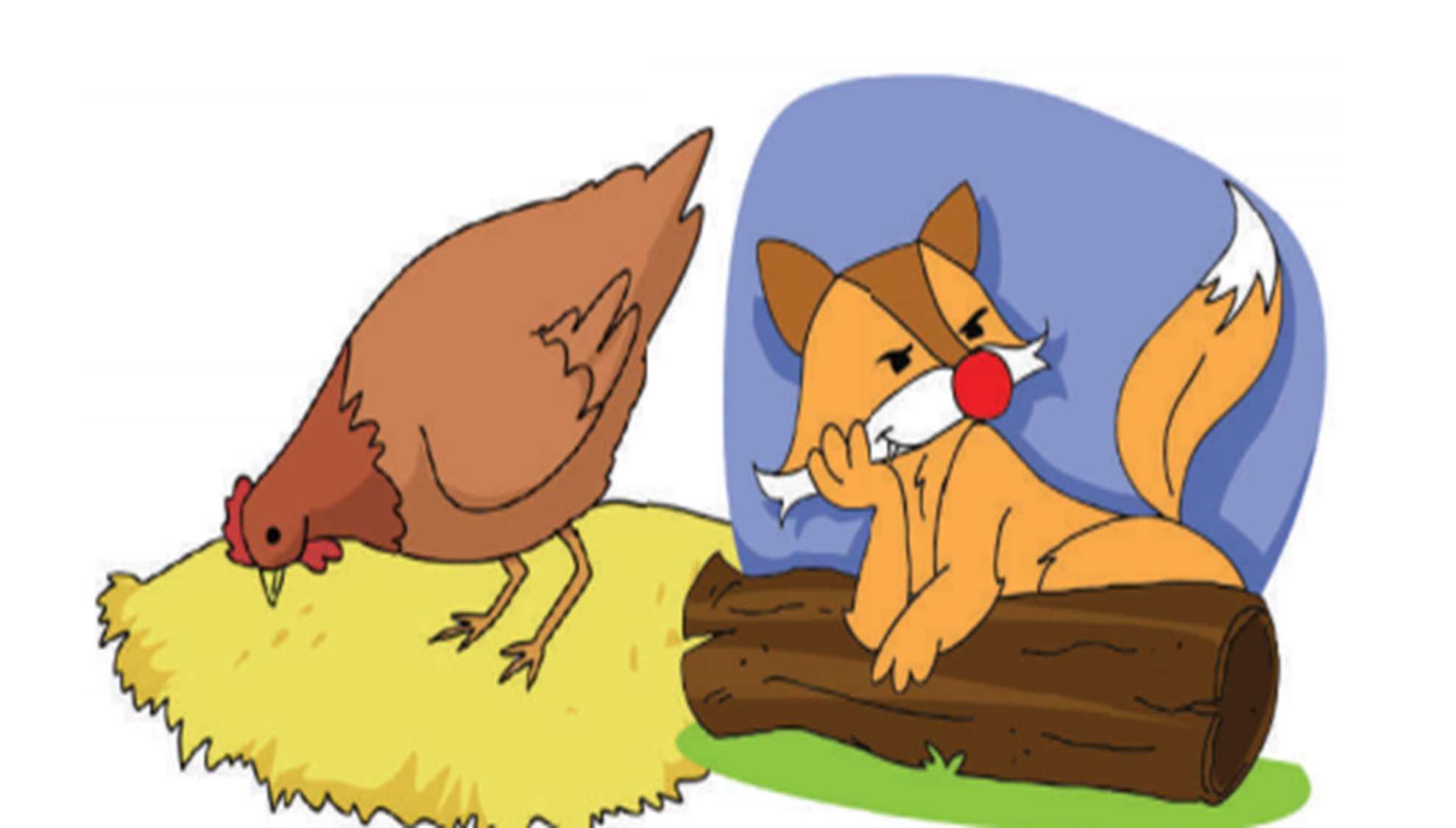 - لبس الثعلب ثوبا لونه.........
أخضر
أبيض
أحمر
أصفر
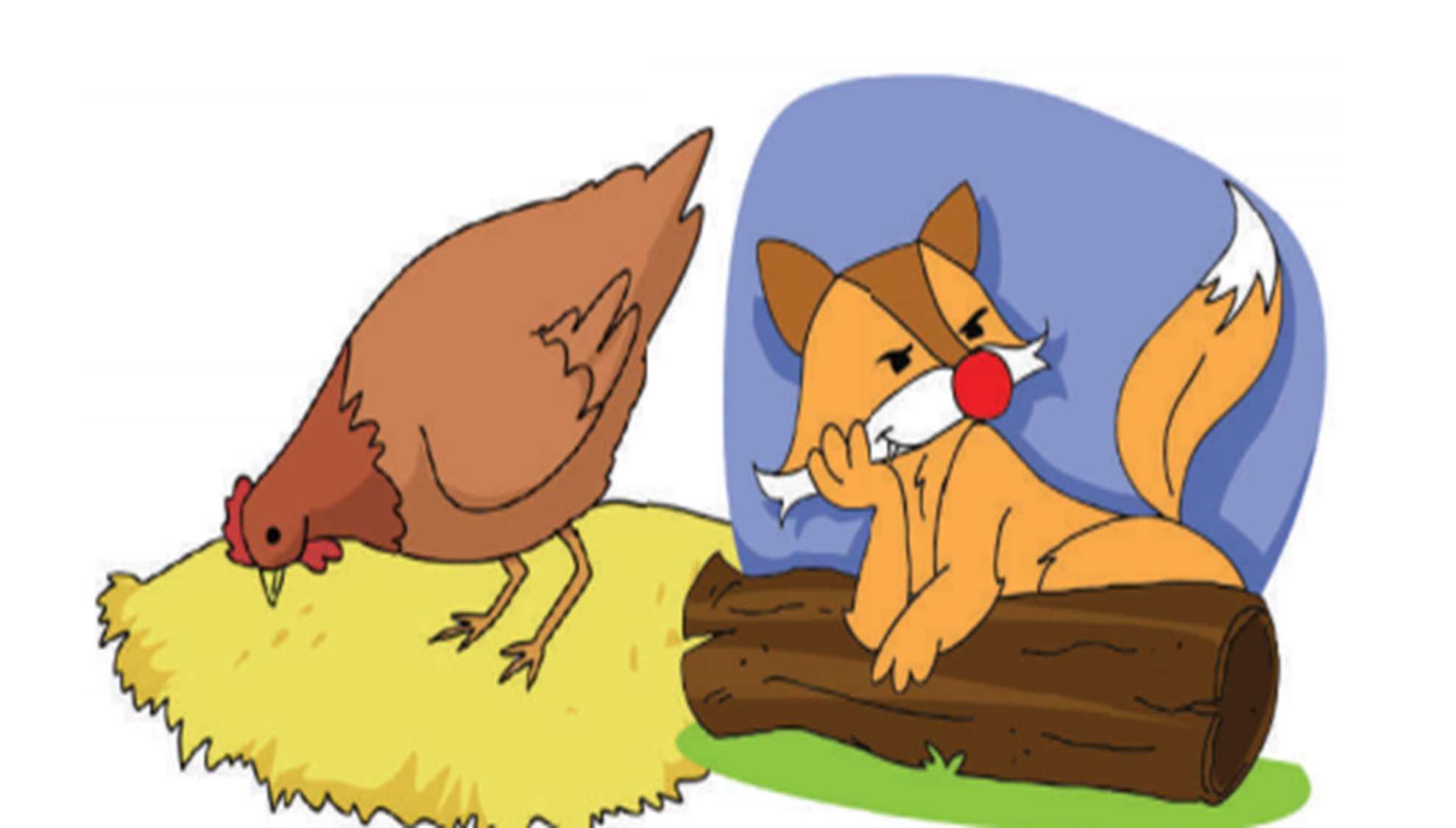 - لماذا لبس الثعلب ثوبا كلون الشجر ؟
لأنه ممثل ماكر
يشعر بالبرد
يخاف من الأسد
ليبدو جميلا
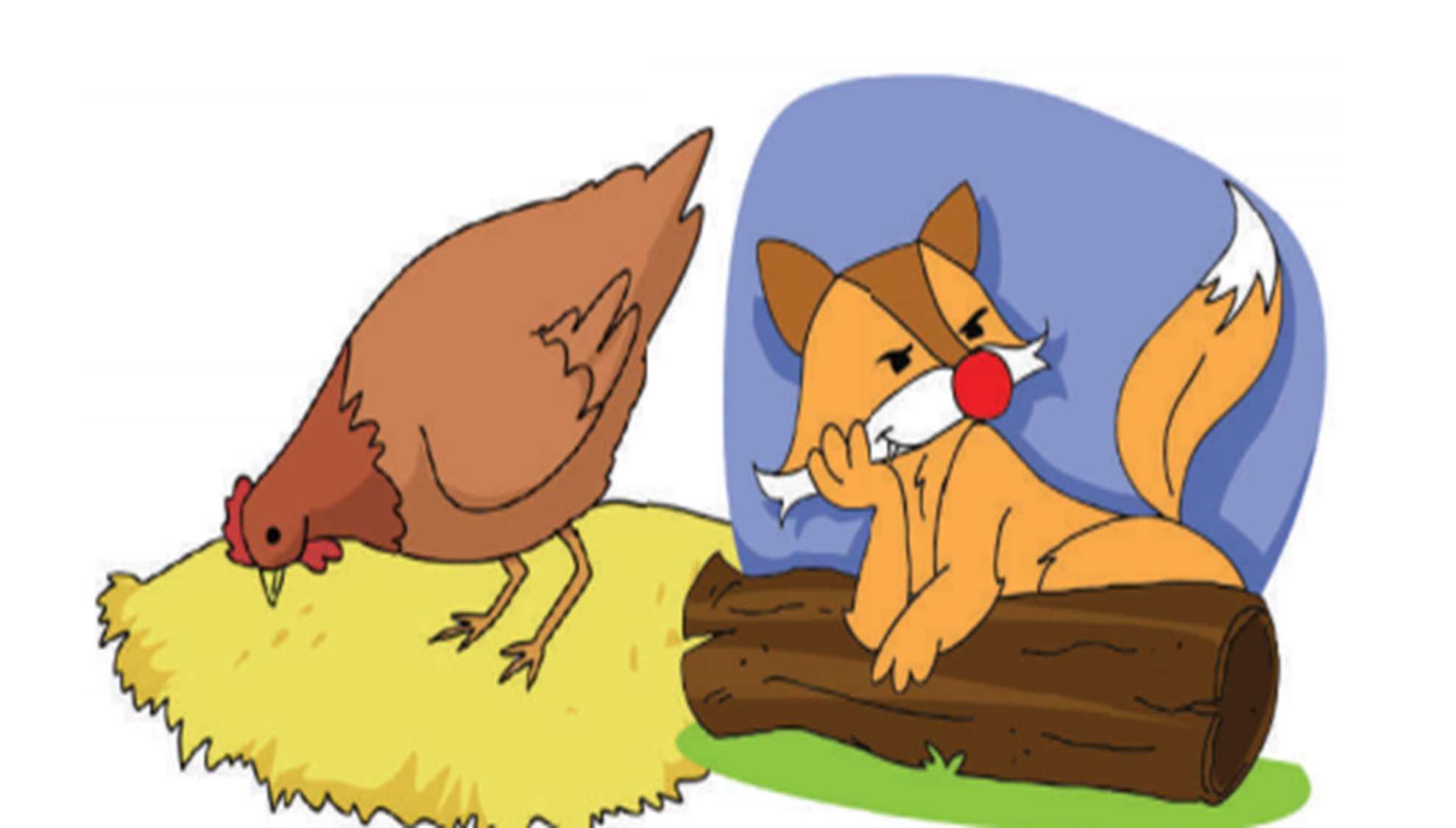 3- نجت الدجاجة لأنها كانت...................؟
خائفة
نادت أمها
حذرة
قوية
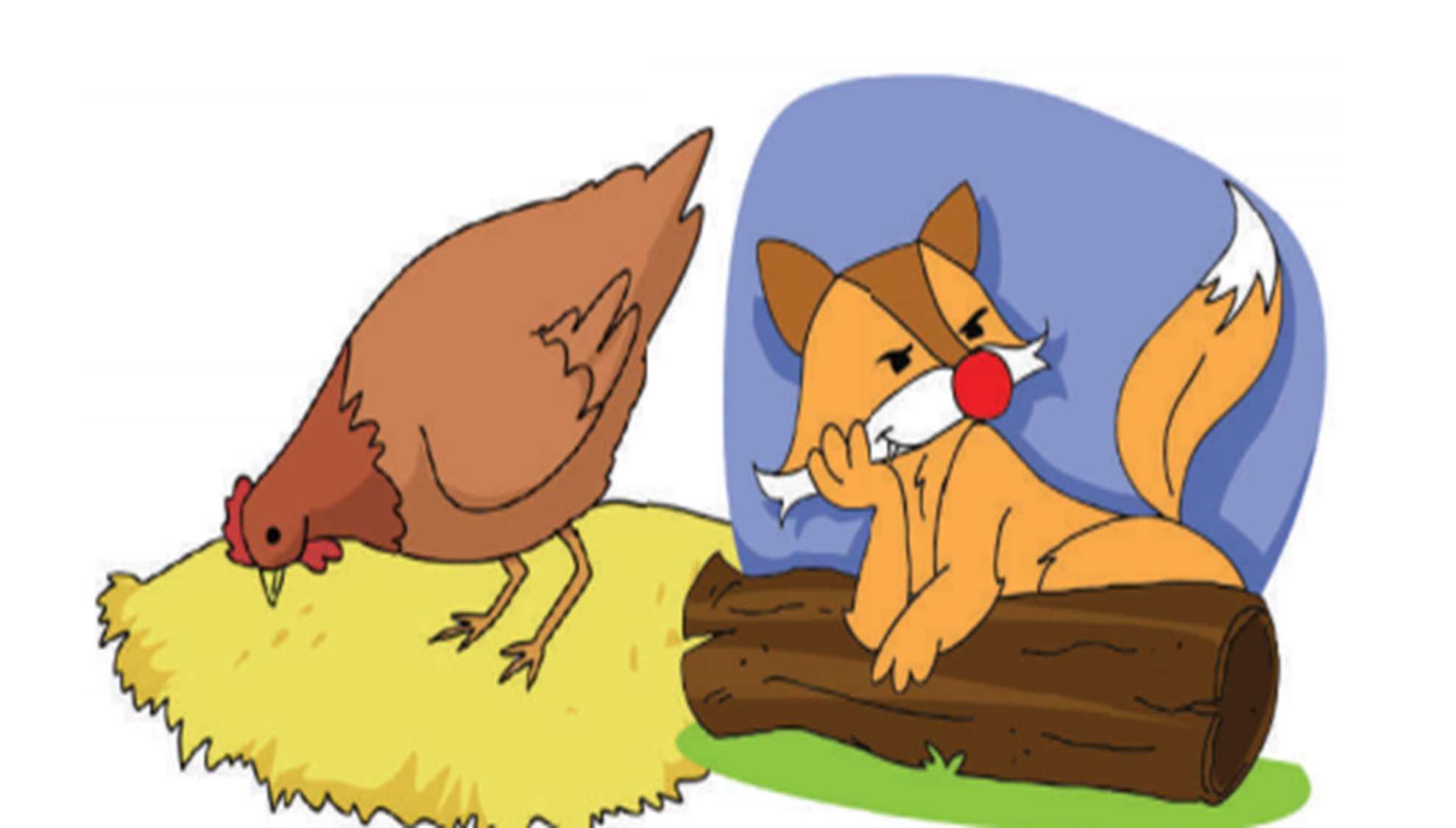 - عندما نجحت الدجاجة....................؟
صرخت
بكت
ضحكت
حمدت الله
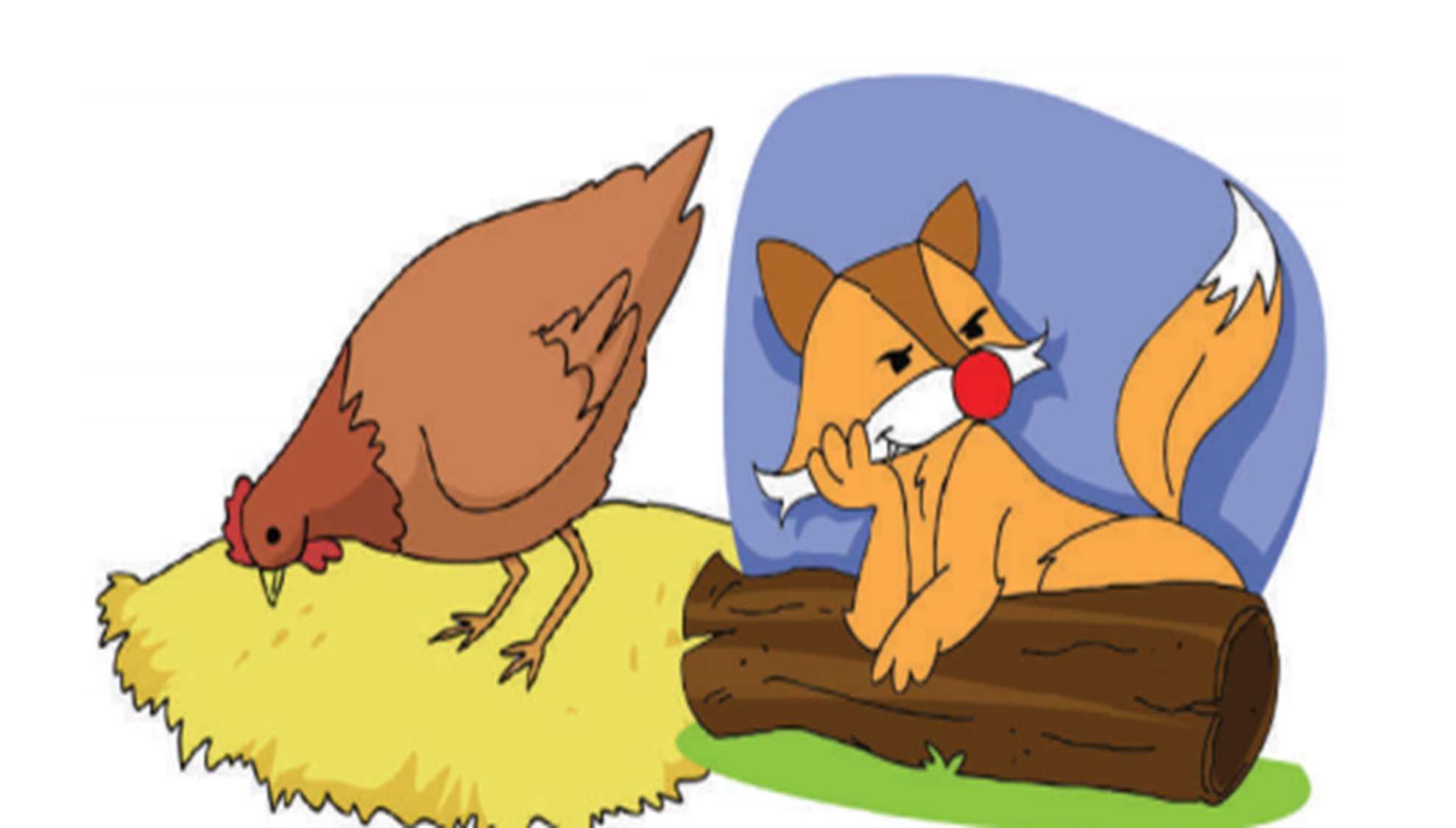 - حب منثور مرادفها ........
كثير
متنوع
متفرق
صغير
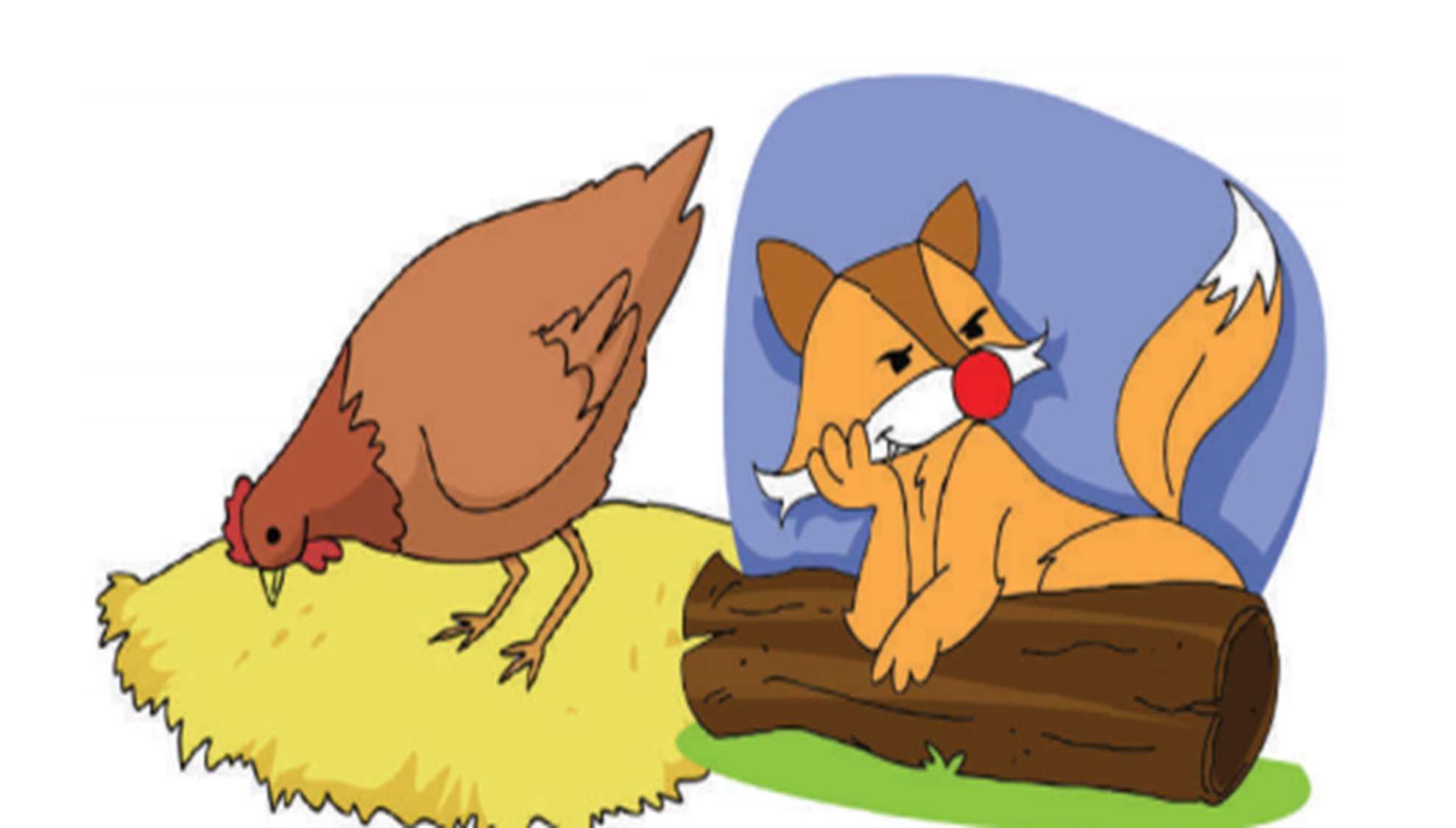 رأيك في الدجاجة........
خائفة
سريعة
لا تخالف أمر أمها
قوية
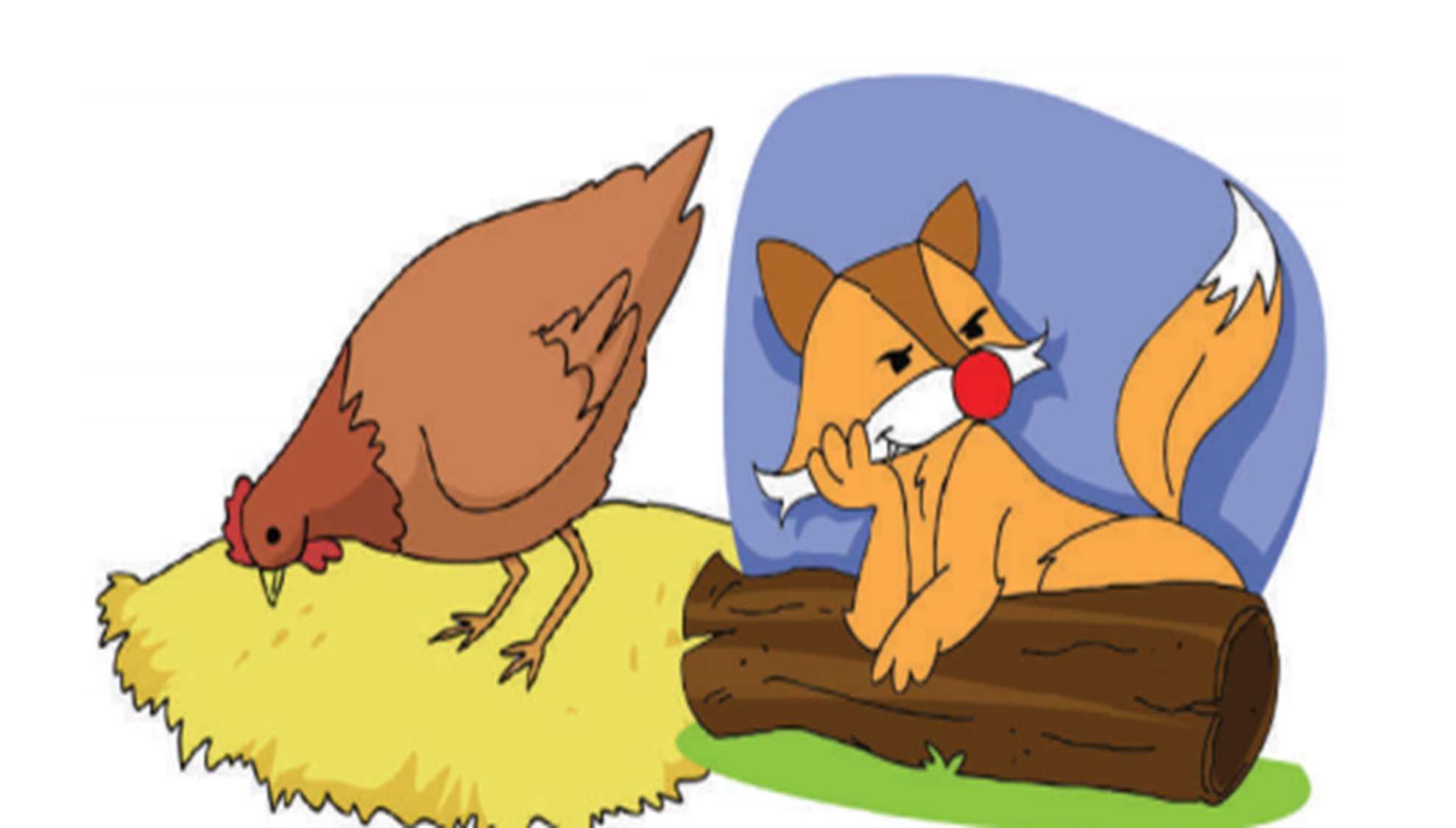 الثعلب من آكلات........
الأعشاب
اللحوم
التفاح
الخضروات
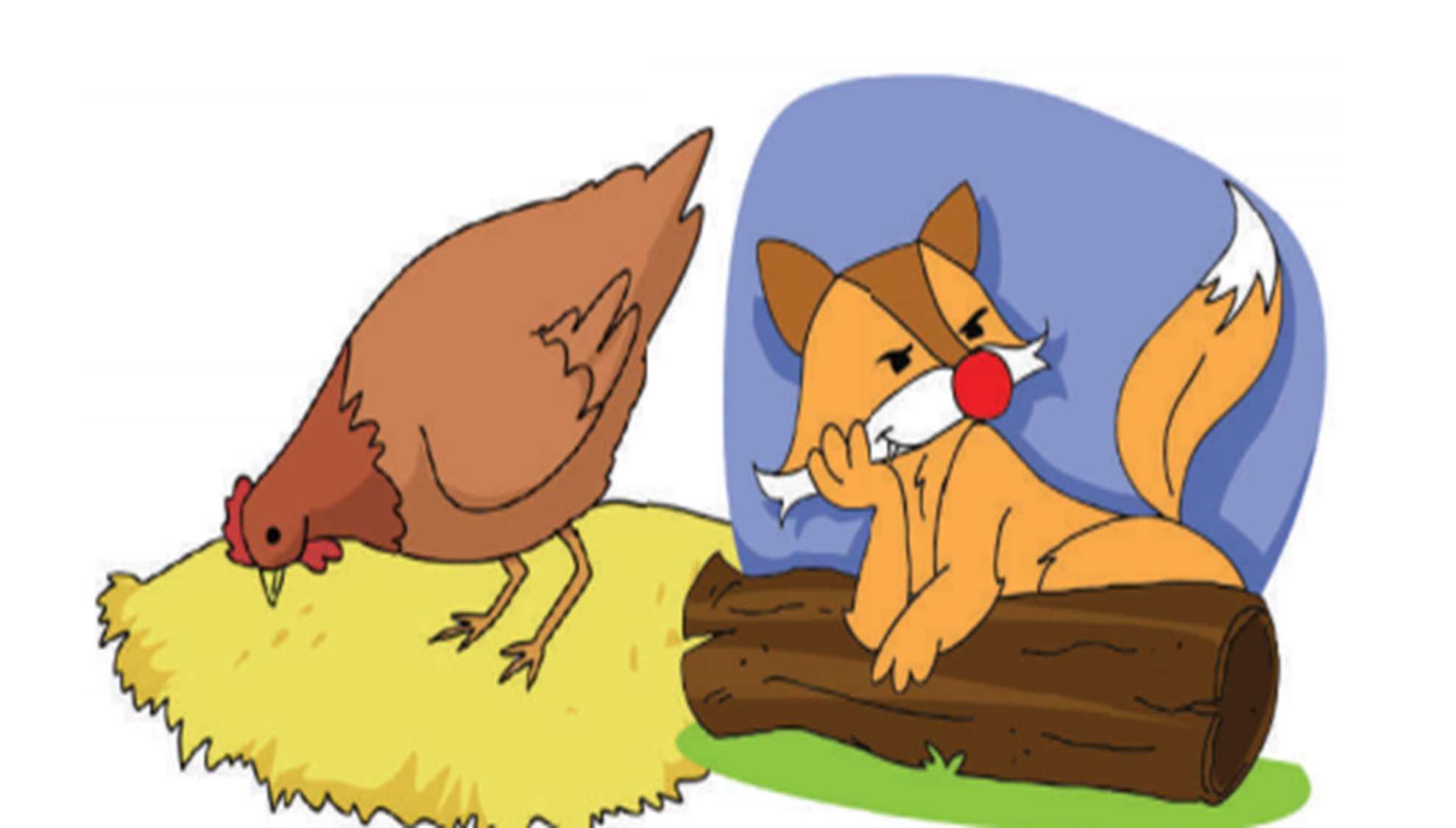 - فهو ممثل ماكر.........المقصود هنا
الفلاح
الثعلب
الدجاجة
الصياد
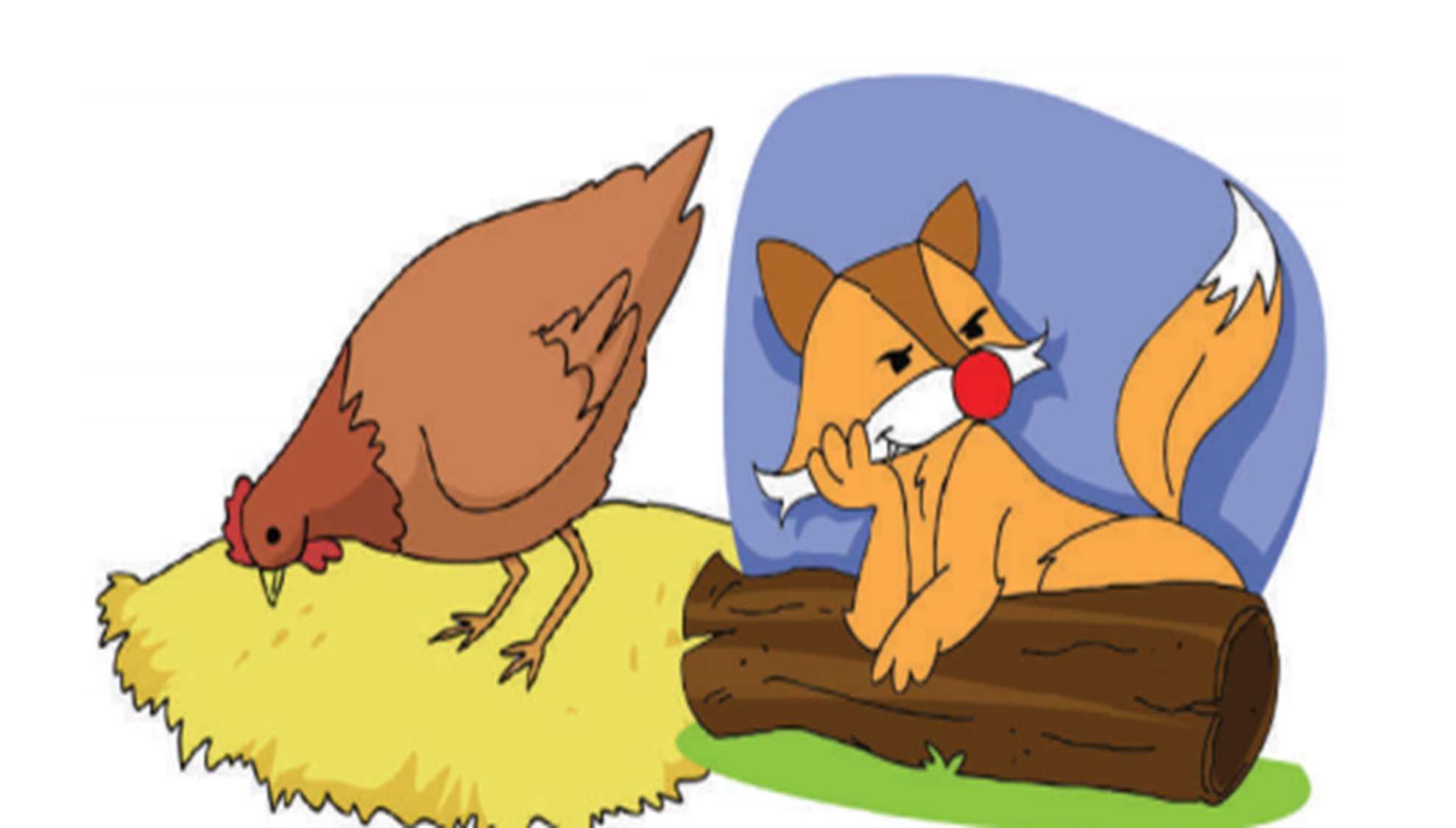 فكرة النص الرئيسية
الثعلب الطيب
الثعلب المحتال
صداقة الثعلب والدجاجة
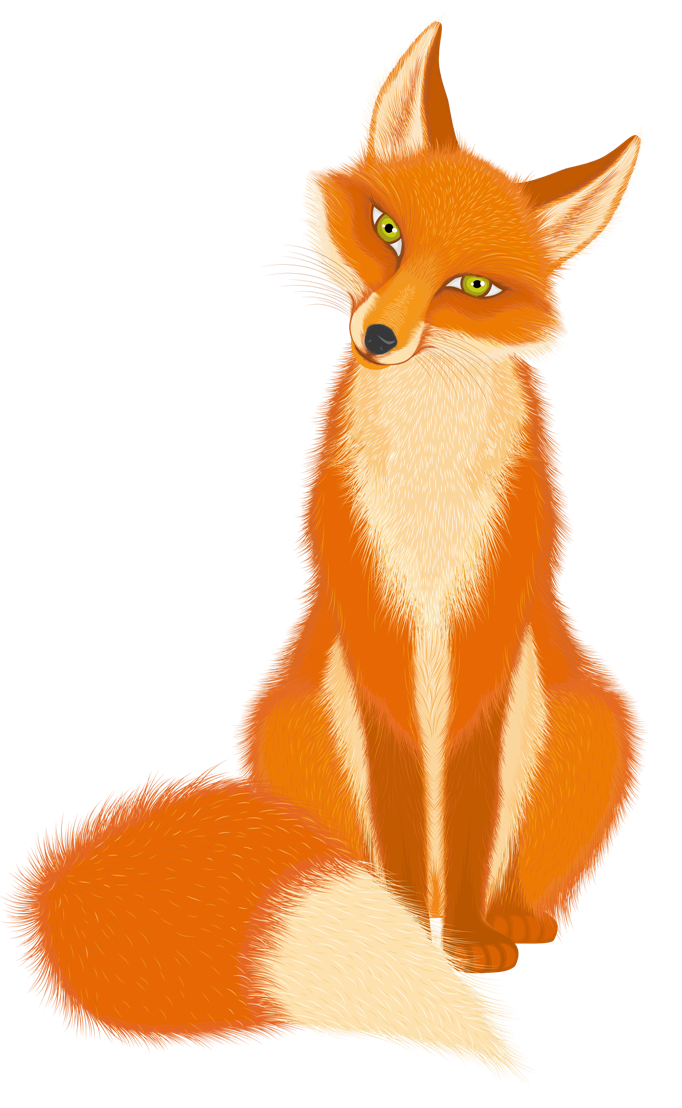 صغيرتي الذكية
هاتي عنوان آخر
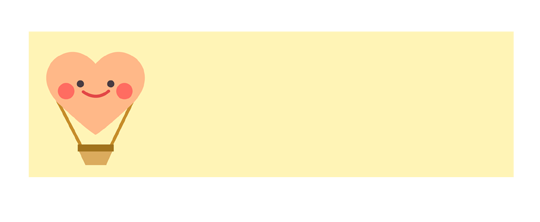 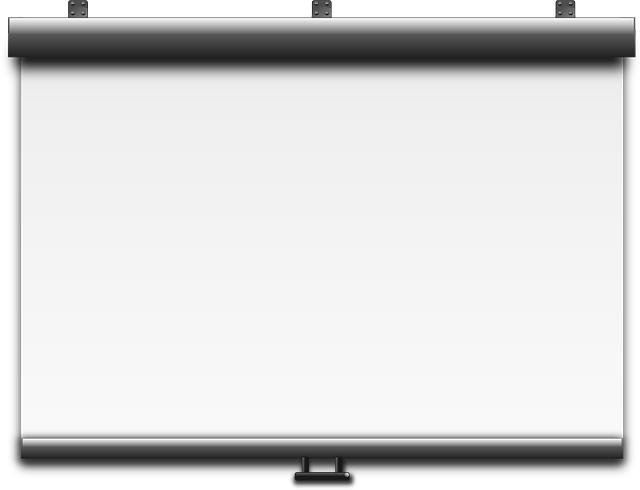 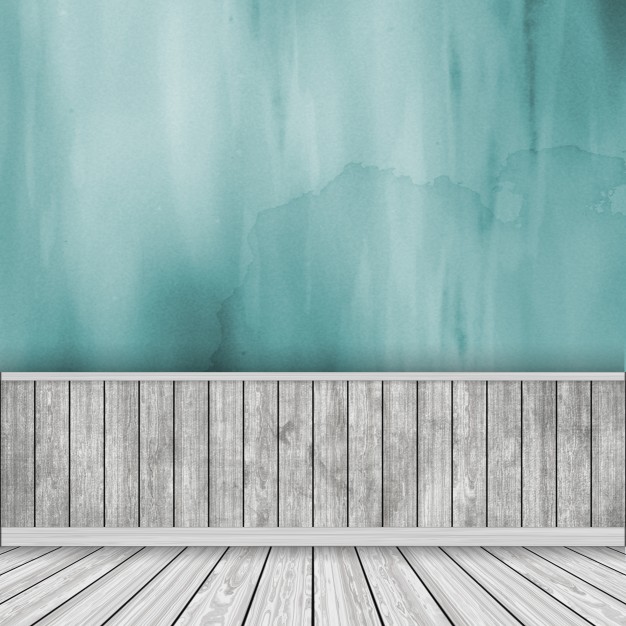 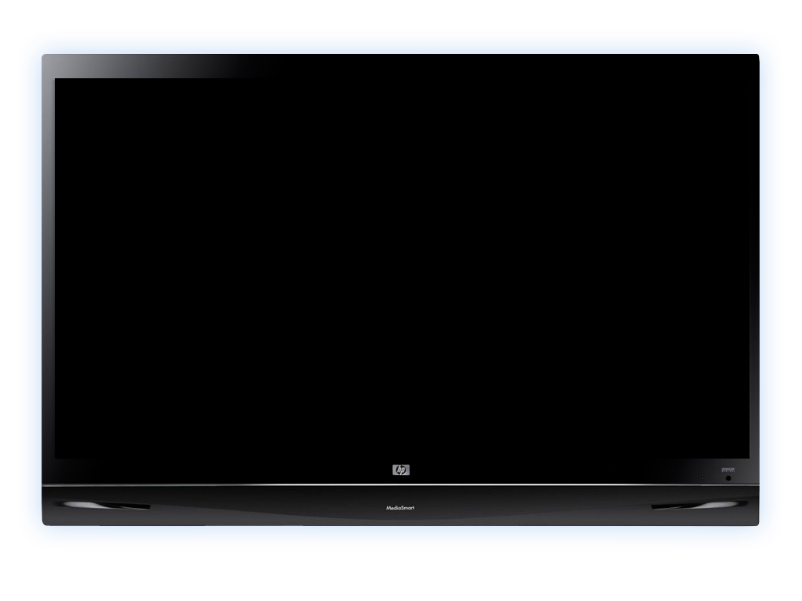 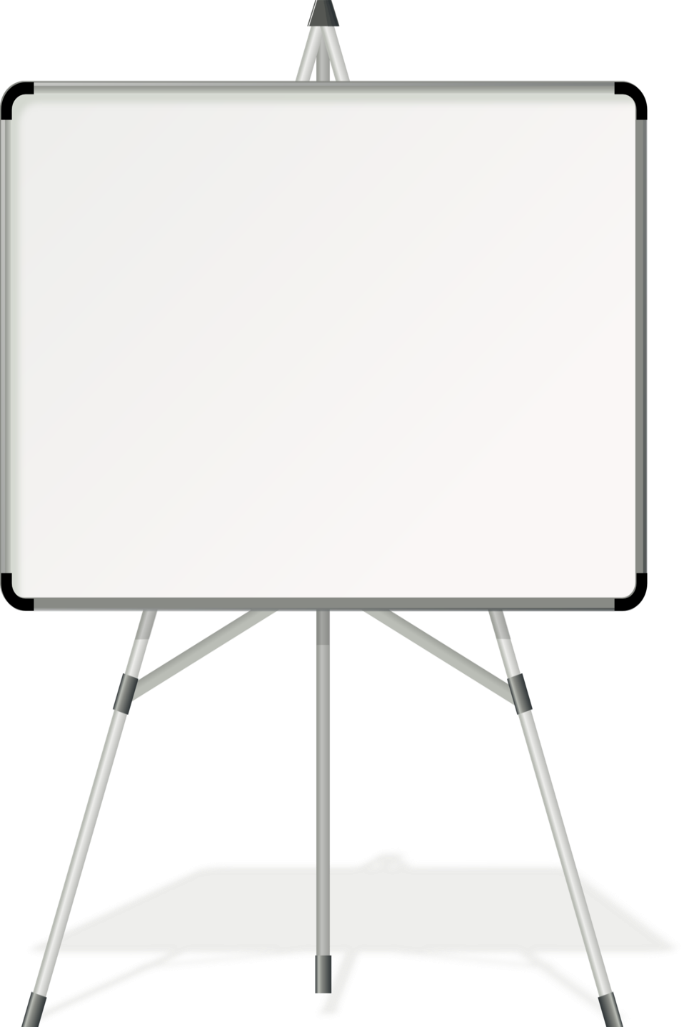 ورقة عمل تفاعلية